El Griego Coiné
Miscelánea I
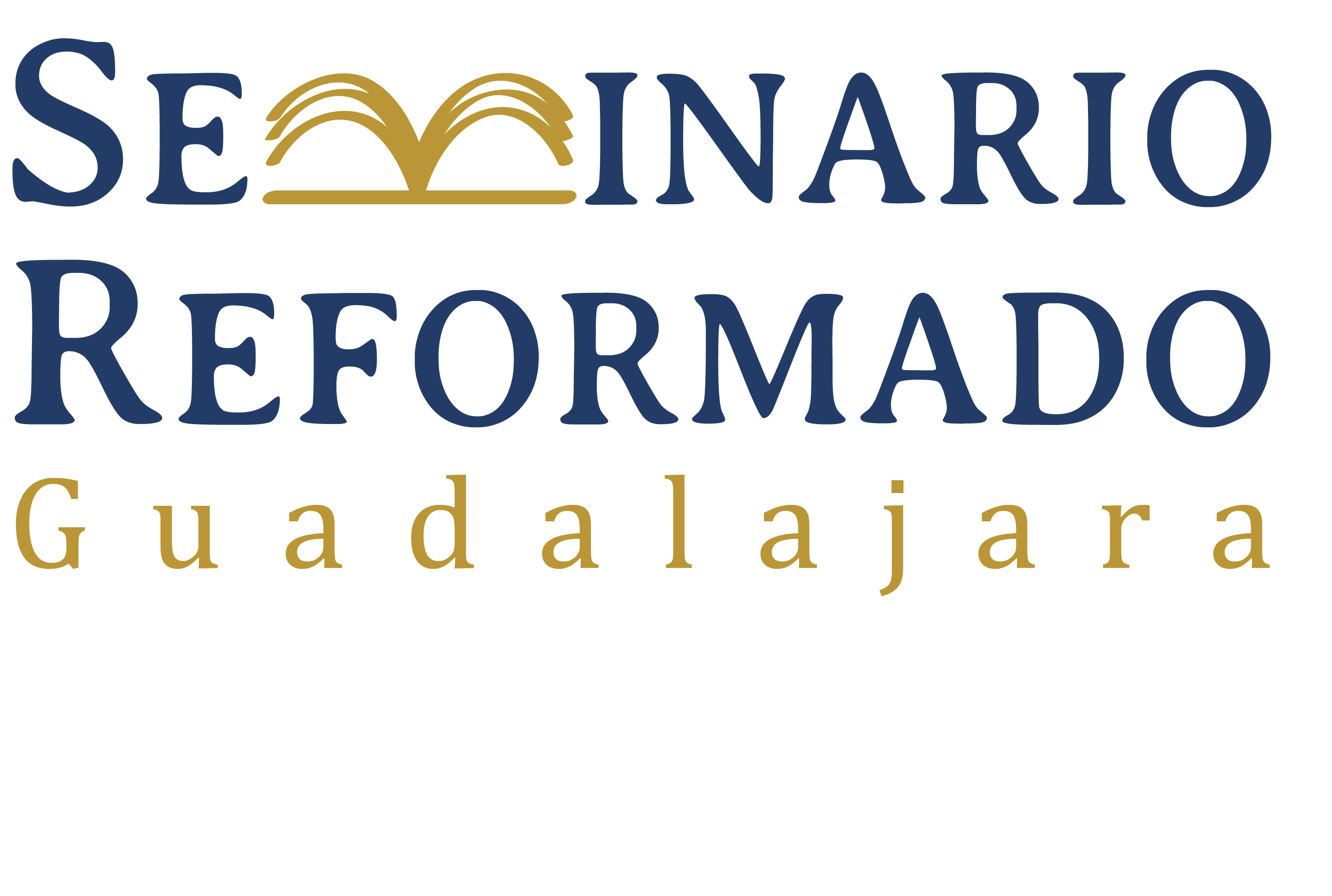 El Adverbio
Un adverbio modifica un verbo, un adjetivo u otro adverbio.
En español muchos se forman agregando la terminación “-mente” a un adjetivo en singular feminino: lento --> lenta --> lentamente.
En griego, muchos se forman cambiando la  por una  al final de un adjetivo genitivo, plural, masculino.
 -->  --> 
El Adverbio
Muchos adverbios no siguen este patrón.
El capítulo 8 del manual tiene mucho adverbios comunes.
El Infinitivo Articular
El infinitivo puede tomar el artículo en los diferentes casos:
		
El liberar a los esclavos es bueno.
		
Hablaron del liberar a los esclavos.
	
Ganaremos por liberar a los esclavos.	

Logramos [el] liberar a los esclavos.
Algunos Usos del Genitivo
La preposición con un sustantivo y (normalmente) el verbo en la voz pasiva expresa agencia.
	Juan 14:21 - ὁ δὲ ἀγαπῶν με ἀγαπηθήσεται ὑπὸ τοῦ πατρός μου
Algunos Usos del Genitivo
2.	El genitivo se usa con adverbios de ubicación.
	Juan 6:23 - ἄλλα ἦλθεν πλοιά[ρια] ἐκ Τιβεριάδος ἐγγὺς τοῦ τόπου ὅπου ἔφαγον τὸν ἄρτον εὐχαριστήσαντος τοῦ κυρίου.
Algunos Usos del Genitivo
3.	El genitivo a veces se usa para expresar el tiempo dentro del cual sucede algo.
	Juan 3:2 - οὗτος ἦλθεν πρὸς αὐτὸν νυκτὸς καὶ εἶπεν αὐτῷ
Algunos Usos del Genitivo
4.	El genitivo con el artículo y el infinitivo a veces se usa para expresar propósito.
	Mateo 3:13 - Τότε παραγίνεται ὁ Ἰησοῦς ἀπὸ τῆς Γαλιλαίας ἐπὶ τὸν Ἰορδάνην πρὸς τὸν Ἰωάννην τοῦ βαπτισθῆναι ὑπ' αὐτοῦ.
Algunos Usos del Dativo
El dativo sin preposición puede expresar “instrumentalidad” o el medio por medio del cual algo sucede.
	Juan 11:2 - ἦν δὲ Μαριὰμ ἡ ἀλείψασα τὸν κύριον μύρῳ καὶ ἐκμάξασα τοὺς πόδας αὐτοῦ ταῖς θριξὶν αὐτῆς
Algunos Usos del Dativo
El dativo de respecto o de referencia indica con respecto a que algo existe o es cierto.
	Romanos 6:2 - οἵτινες ἀπεθάνομεν τῇ ἁμαρτίᾳ, πῶς ἔτι ζήσομεν ἐν αὐτῇ;
Algunos Usos del Dativo
3.	El dativo a veces expresa el tiempo cuando algo sucede.
	Mateo 17:23 - καὶ ἀποκτενοῦσιν αὐτόν, καὶ τῇ τρίτῃ ἡμέρᾳ ἐγερθήσεται.
Algunos Usos del Acusativo
El acusativo puede expresar duración en tiempo o extensión en espacio, contestando las preguntas: “¿Cuánto tiempo? o ¿Qué tan lejos?
	Juan 11:6 - ὡς οὖν ἤκουσεν ὅτι ἀσθενεῖ, τότε μὲν ἔμεινεν ἐν ᾧ ἦν τόπῳ δύο ἡμέρας
Algunos Usos del Acusativo
El acusativo de especificación es similar al dativo de respecto pero menos común.
	Juan 6:10 - ἀνέπεσαν οὖν οἱ ἄνδρες τὸν ἀριθμὸν ὡς πεντακισχίλιοι
Algunos Usos del Acusativo
El acusativo a veces se combina con el infinitivo para expresar resultado.
	Marcos 9:26 - καὶ κράξας καὶ πολλὰ σπαράξας ἐξῆλθεν: καὶ ἐγένετο ὡσεὶ νεκρός, ὥστε τοὺς πολλοὺς λέγειν ὅτι ἀπέθανεν.
Ejercicio
Trabajar en la traducción de Juan 2:1-5
1Καὶ τῇ ἡμέρᾳ τῇ τρίτῃ γάμος ἐγένετο ἐν Κανὰ τῆς Γαλιλαίας, καὶ ἦν ἡ μήτηρ τοῦ Ἰησοῦ ἐκεῖ: 2ἐκλήθη δὲ καὶ ὁ Ἰησοῦς καὶ οἱ μαθηταὶ αὐτοῦ εἰς τὸν γάμον. 3καὶ ὑστερήσαντος οἴνου λέγει ἡ μήτηρ τοῦ Ἰησοῦ πρὸς αὐτόν, Οἶνον οὐκ ἔχουσιν. 4[καὶ] λέγει αὐτῇ ὁ Ἰησοῦς, Τί ἐμοὶ καὶ σοί, γύναι; οὔπω ἥκει ἡ ὥρα μου. 5λέγει ἡ μήτηρ αὐτοῦ τοῖς διακόνοις, Ο τι ἂν λέγῃ ὑμῖν ποιήσατε.